Germs
Objectives: 

To recognise that a virus can spread. 

To use a tissue to catch coughs. 

To remember to wash hands. 

To understand why we need to keep the 2 metre rule.  

To understand that the virus cannot be seen.
Video Introduction
Watch COVID-19 Warriors Video Introduction.
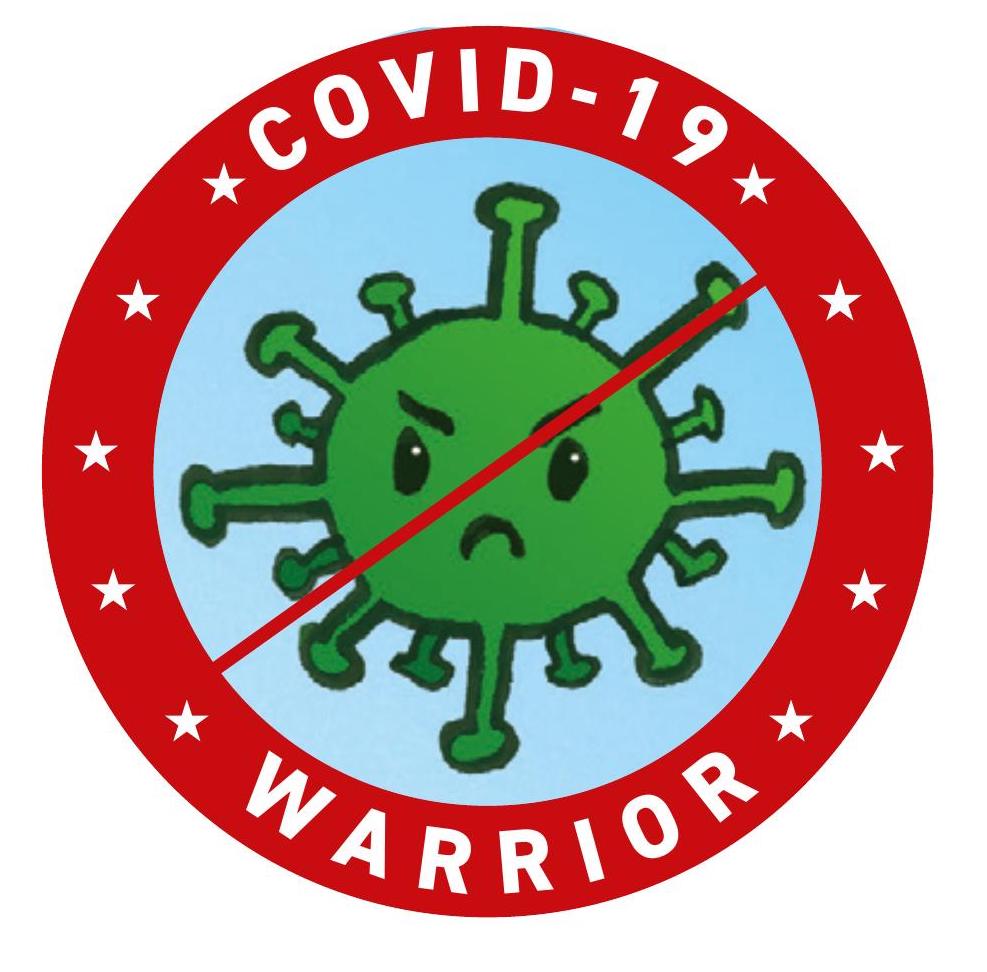 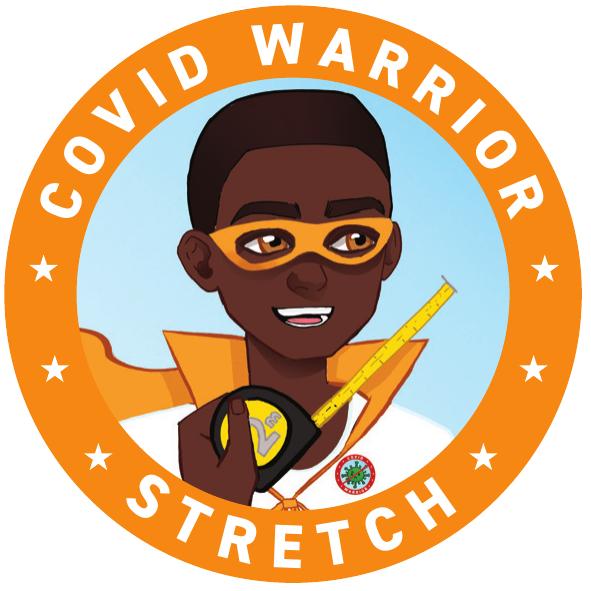 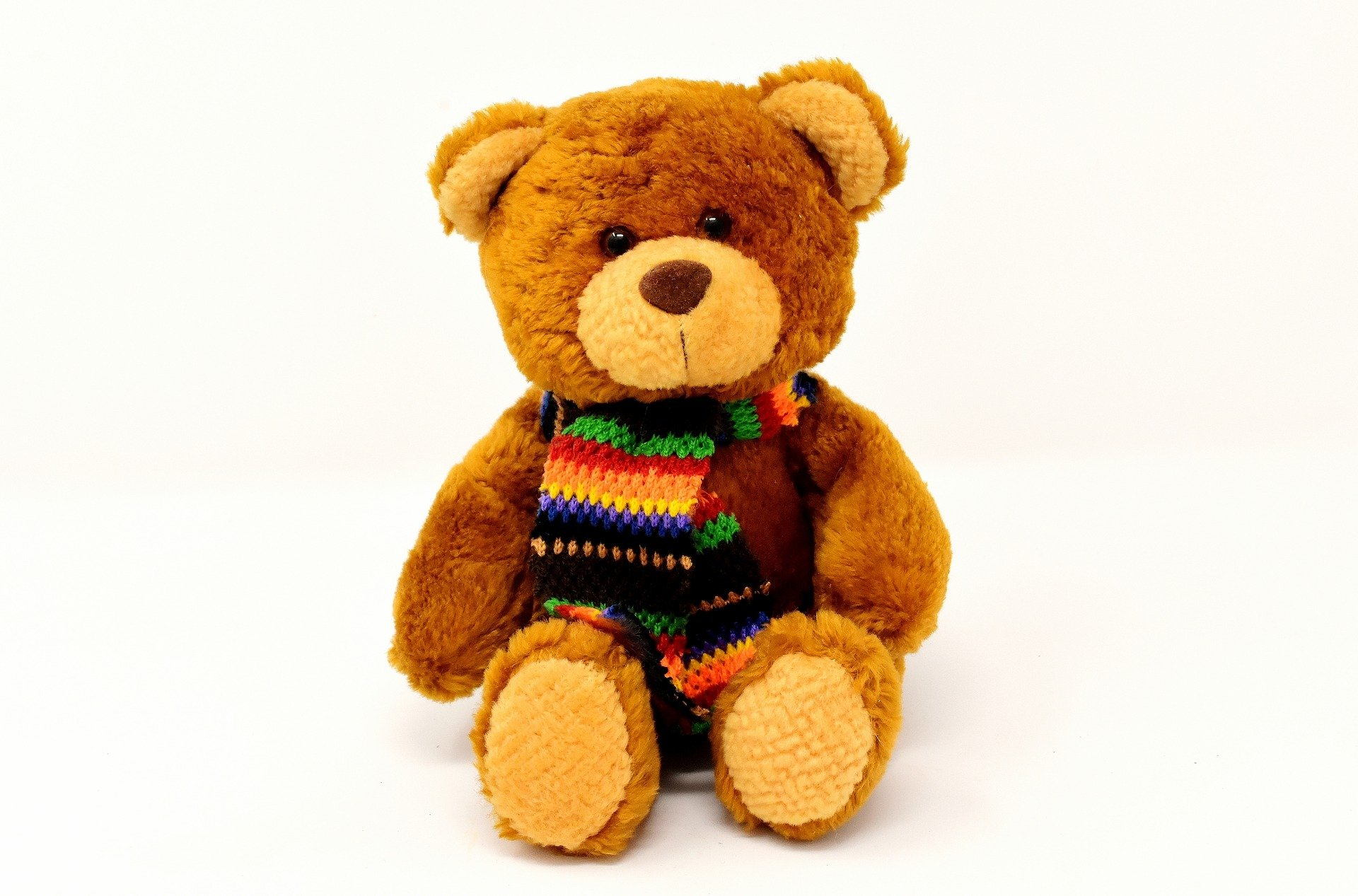 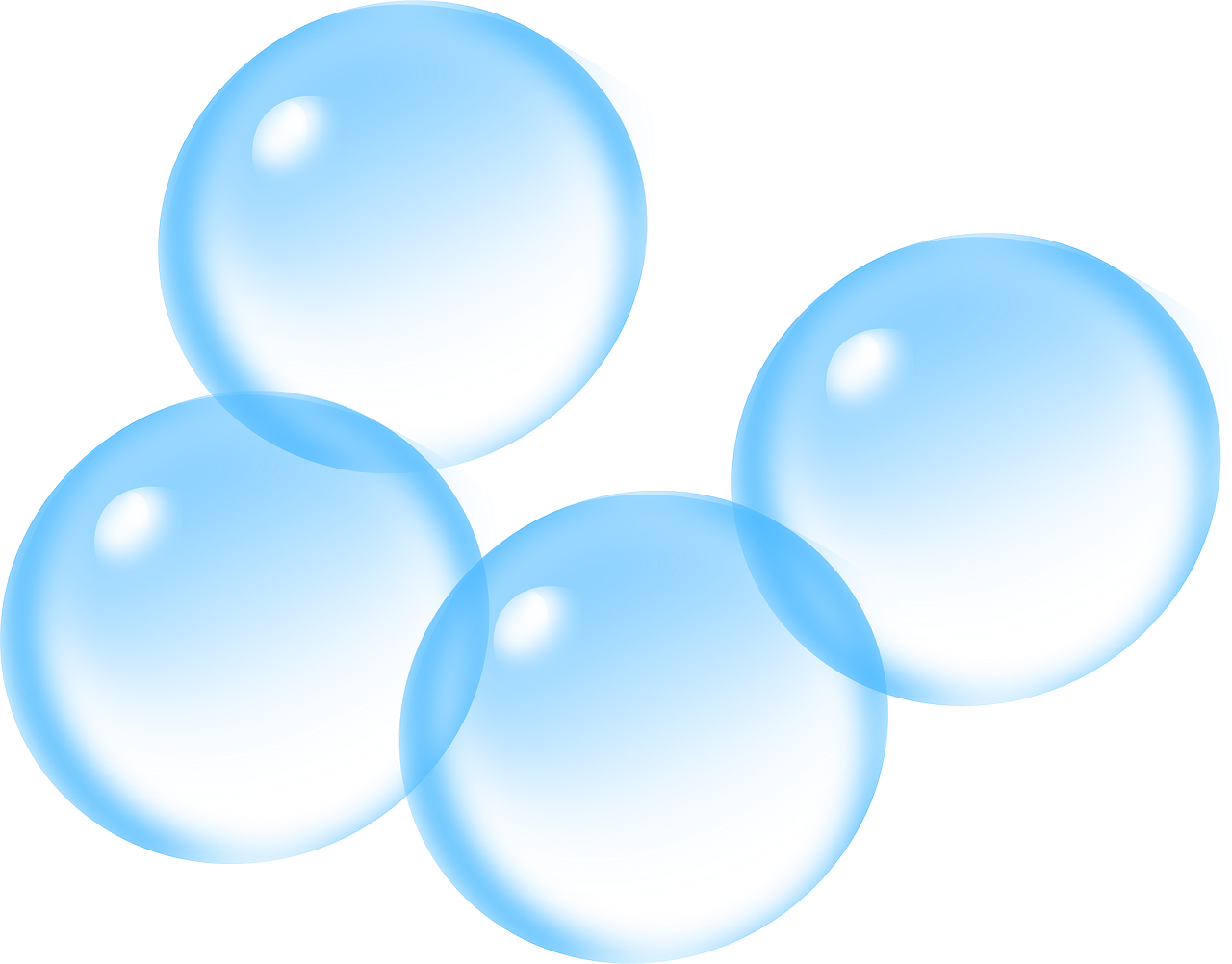 Main Activity
Teddy has a bubble cough…
What happens when he coughs?
Where do the bubbles go?

Go outside and watch the bubbles move!
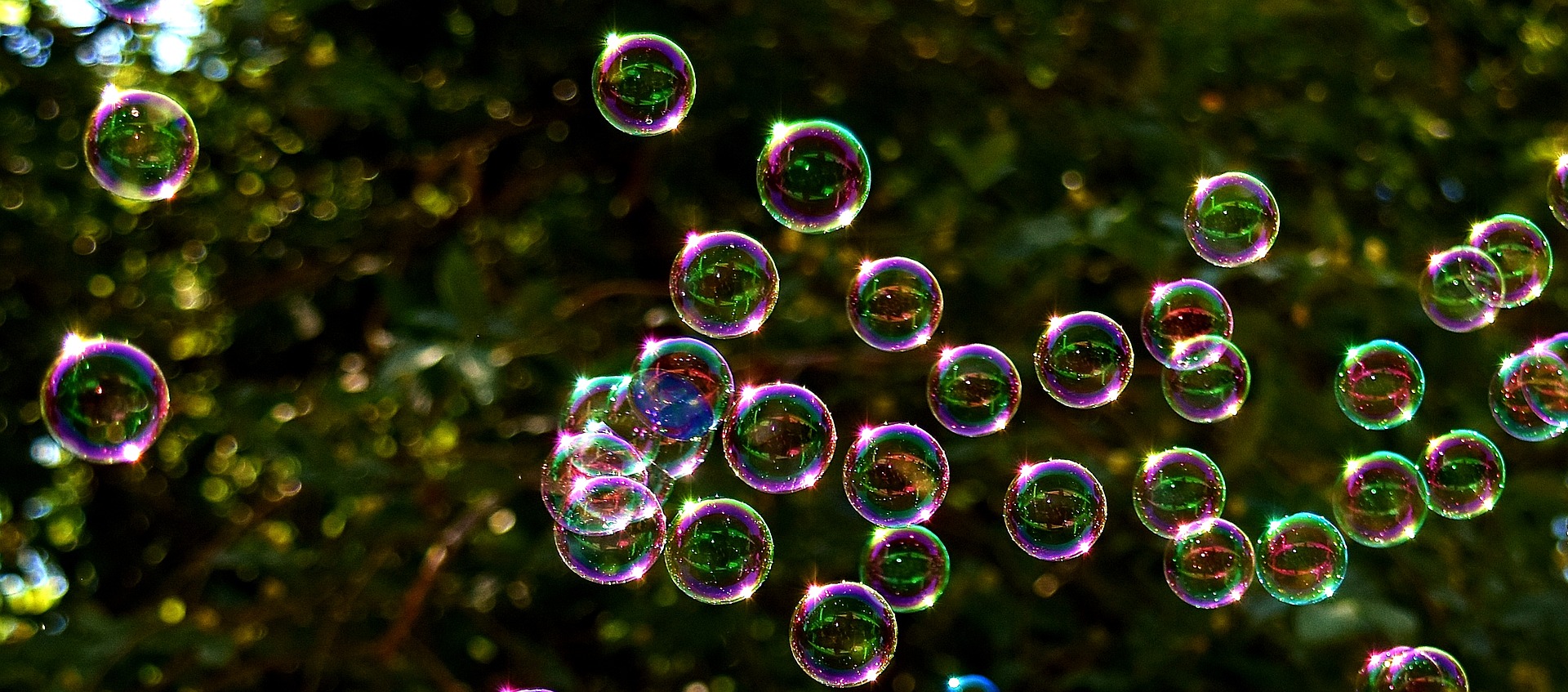 What have we learnt?
How did you help teddy to keep everyone safe? 

What should you do if you need to cough? 

What should you do after coughing into a tissue or touching surfaces?
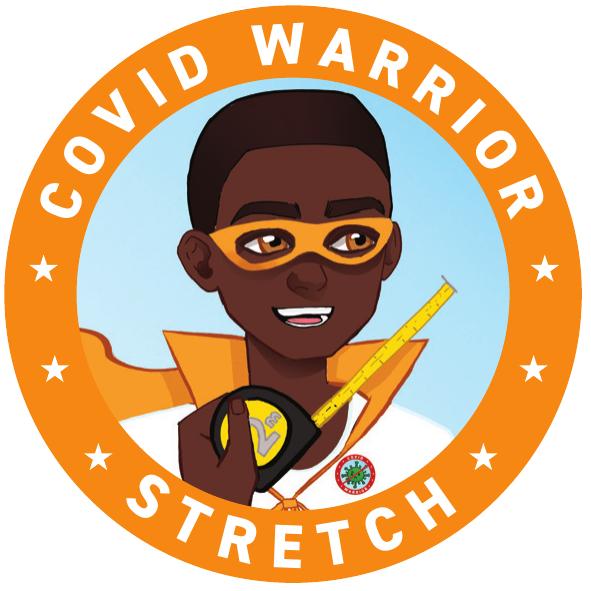 Stretch says… “Remember
 to stay at least 2 metres away from anyone not in your bubble!”
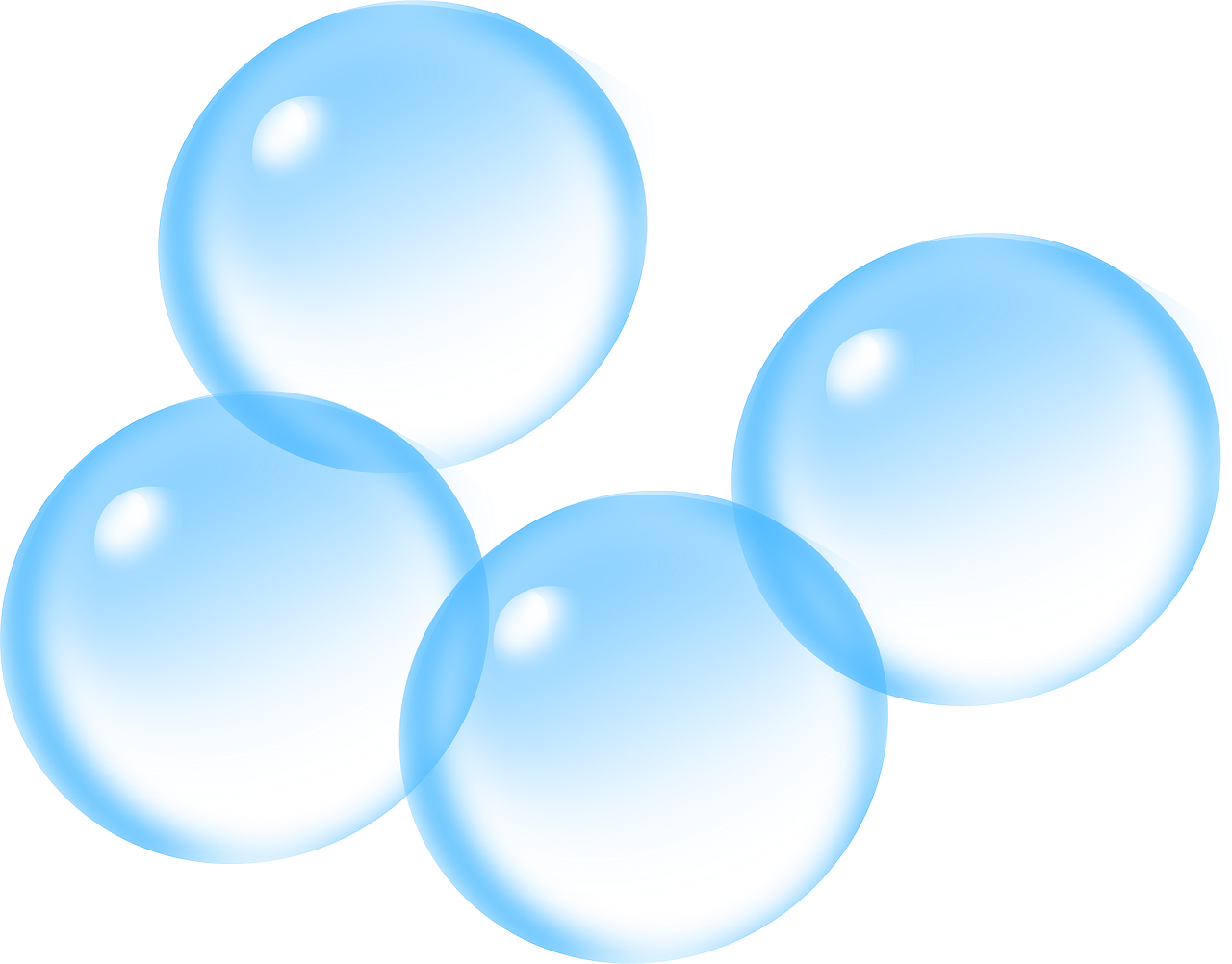 Extension Activities
Can you draw instructions to show a friend how to wash their hands?
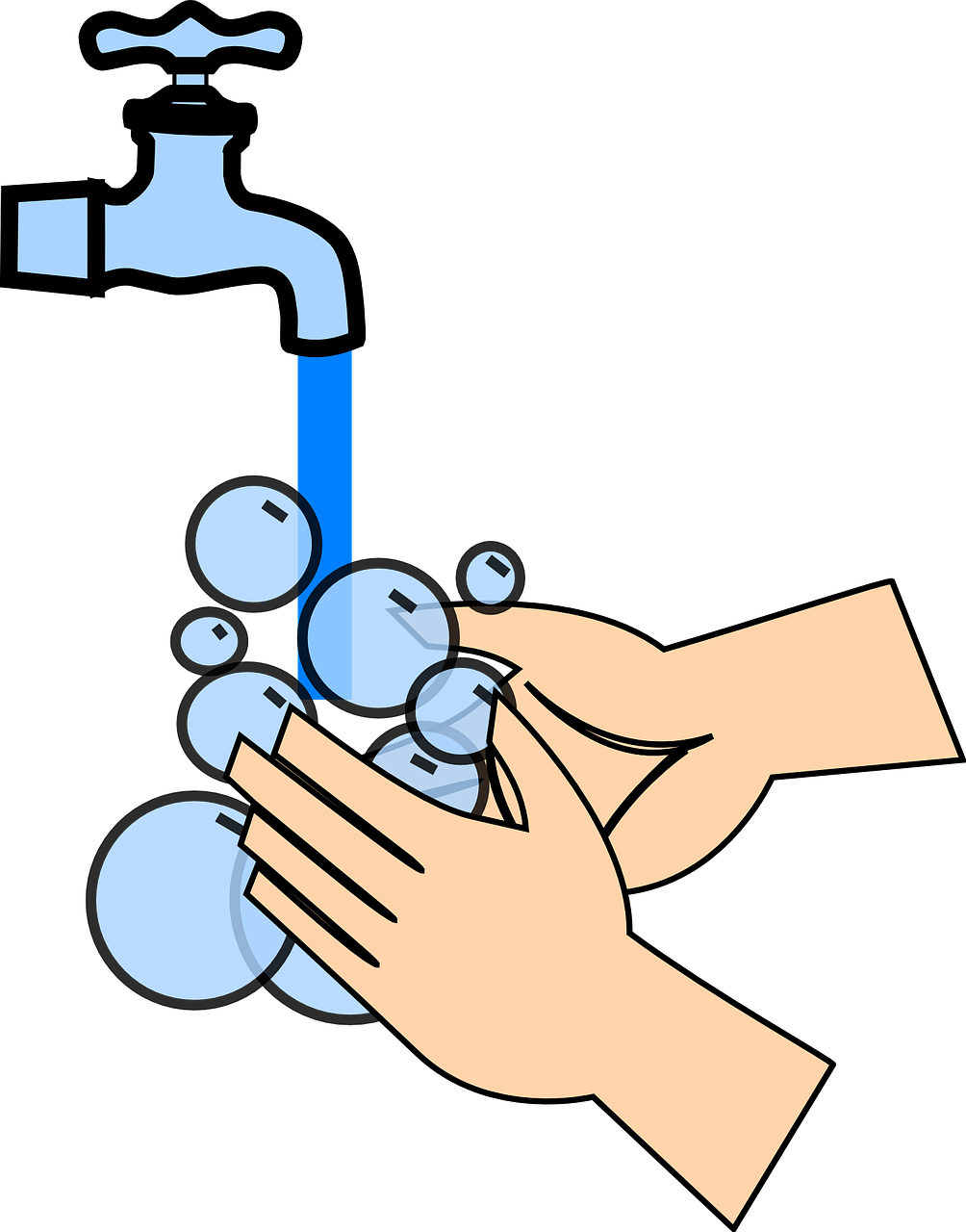 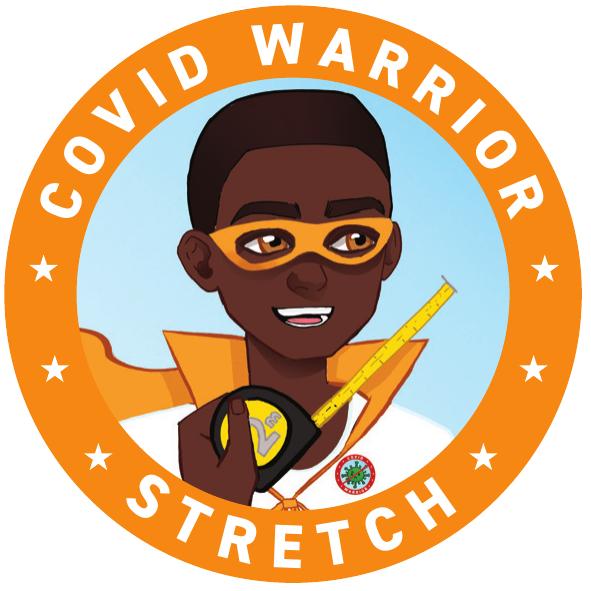 Bye, 
see you soon!